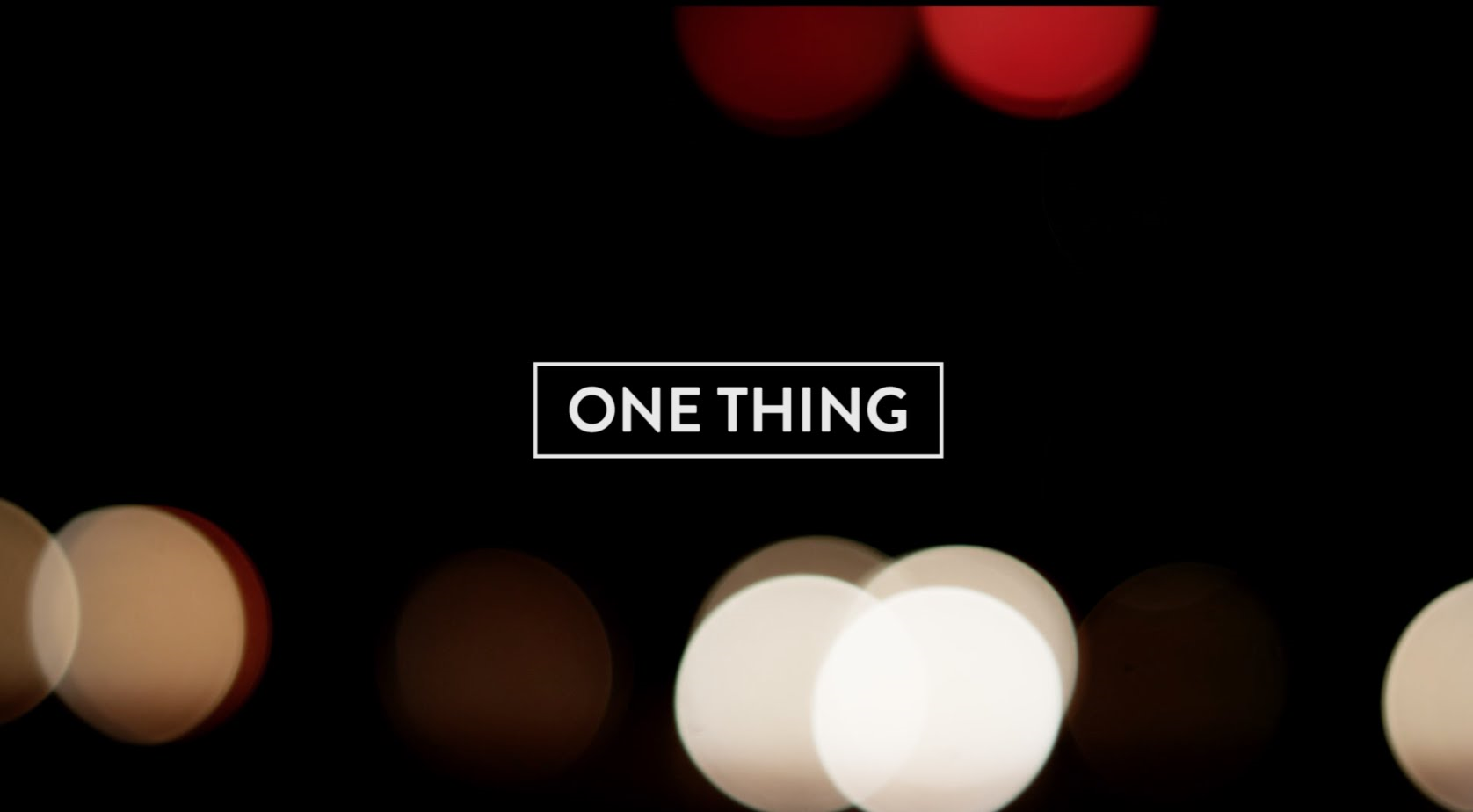 A lesson about Priorities
Luke 10:38-42
Luke 10:38-42
38 As Jesus and his disciples were on their way, he came to a village where a woman named Martha opened her home to him. 
39 She had a sister called Mary, who sat at the Lord’s feet listening to what he said. 40 But Martha was distracted by all the preparations that had to be made. She came to him and asked, “Lord, don’t you care that my sister has left me to do the work by myself? Tell her to help me!” 41 “Martha, Martha,” the Lord answered, “you are worried and upset about many things, 
42 but few things are needed—or indeed only one. Mary has chosen what is better, and it will not be taken away from her.”
A Story of Two Sisters with different personalities
Martha and Mary
Jesus commended Mary for her action
“Mary had chosen what is better”Luke 10:42
Mary and Martha perhaps just being themselves
Here is the Jesus thing
He uses everyday circumstances to teach life lessons
Mary did what was right for that moment
It’s not the Personality
It is the Priority
Priority is doing what matters most (to God)
God’s prime concern
Few things are needed, indeed only ONE.
Luke 10:42
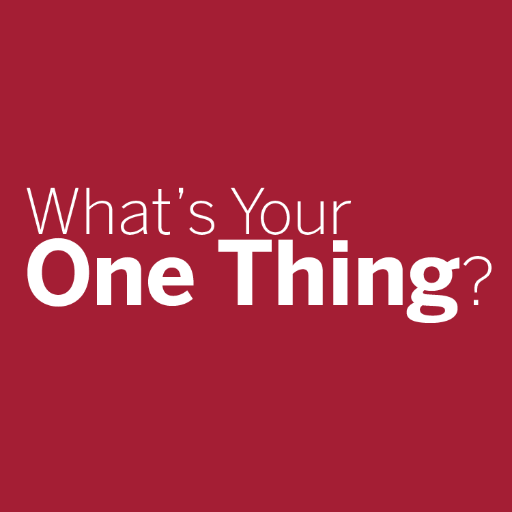 [Speaker Notes: -]